BSÖ 201      (2 2) 3EGZERSİZ FİZYOLOJİSİ
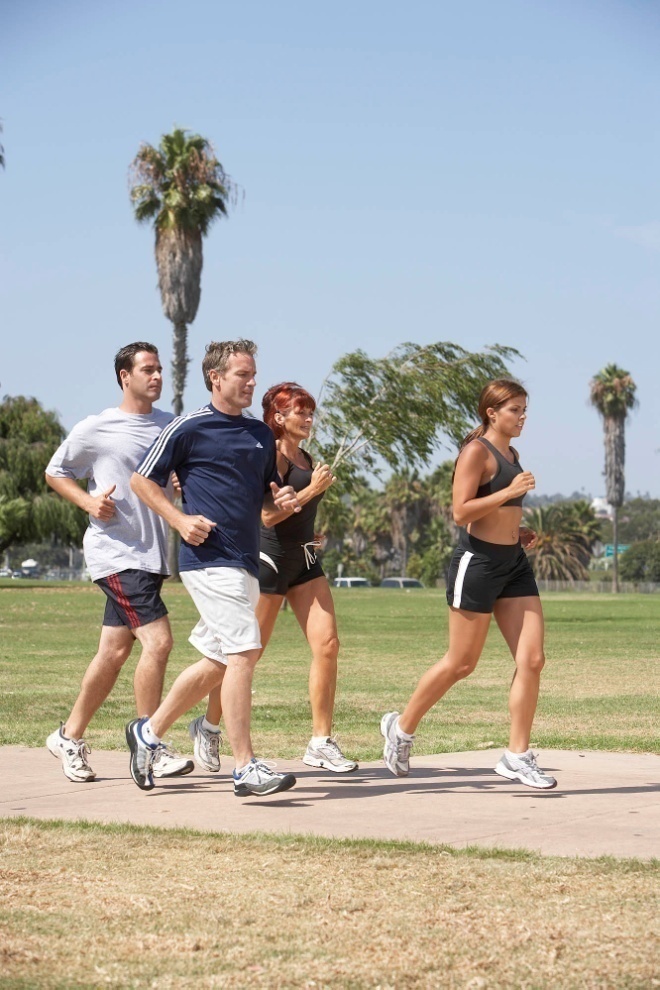 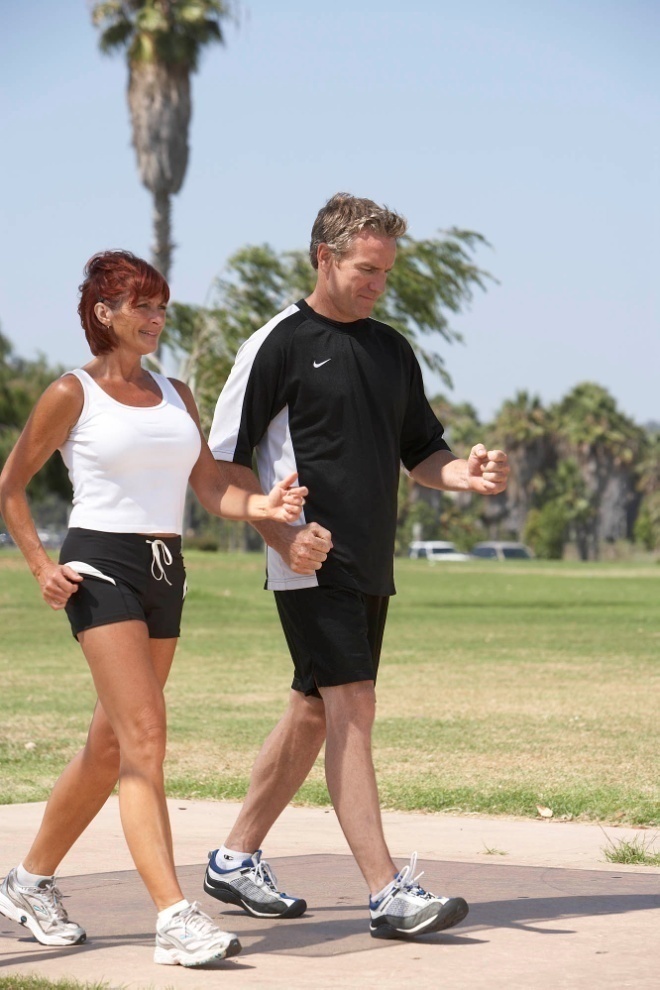 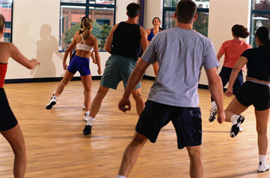 Ankara Üniversitesi
Spor Bilimleri Fakültesi
Beden Eğitimi ve Spor 
Öğretmenliği Bölümü
15.8.2017
Prof. Dr. Fehmi TUNCEL
1
Akut aerobik egzersize kardiyorespiratuvar uyumlar
Artan kalp atımı (KA)

Artan atım volümü (AV-SV)

Atım volümü (strok volüm), kalbin
her atımında her bir ventrikülden pompalanan 
kan miktarıdır. Atım volümü, her bir atımdaki
kan miktarı olarak ölçülür (mL).
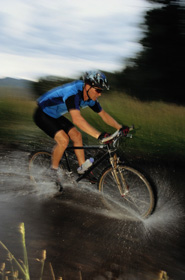 15.8.2017
Prof. Dr. Fehmi TUNCEL
2
Akut aerobik egzersize kardiyorespiratuvar uyumlar
Artan dakika atım volümü (kardiyak output)

Kardiyak Output = KA X SV

Dinlenme sırasında tipik bir kardiyak
output :

		* 60 KA X 70 mL/atım = 4,200 mL/dk
		
* Maksimal egzersiz sırasında, 
kardiyak output, dinlenme seviyesinin
4-7 misli üstüne çıkabilir.
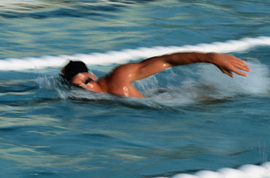 15.8.2017
Prof. Dr. Fehmi TUNCEL
3
Akut aerobik egzersize kardiyorespiratuvar uyumlar
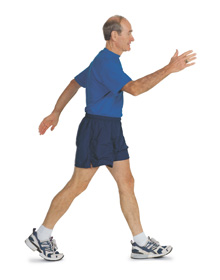 Soluk alış-verişinde artış

Sistolik kan basıncında artış

Bu artış, kardiyovasküler sistemin 
çalışan kaslara oksijen taşıma 
çabası sonucudur.

Ancak, 250/115 mmHg ‘nın üzerindeki bir kan basıncı artışı egzersizi durdurmak için bir sebeptir (hipertansif cevap).
15.8.2017
Prof. Dr. Fehmi TUNCEL
4
Akut aerobik egzersize kardiyorespiratuvar uyumlar
Diyastolik kan basıncında hafif değişim ya da değişim olmaması;

Bunun nedeni , deride ve kaslarda 
yer alan damarların genişlemeleridir.  

Vazodilatasyon, periferal direnci azaltır. 
Bu durum, kalp hastalığı, hipertansiyon, diyabet 
ve  periferal damar hastalığı olan kişiler 
için önemli bir yarar oluşturur.
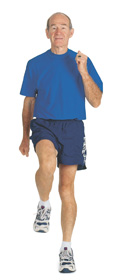 15.8.2017
Prof. Dr. Fehmi TUNCEL
5
Akut aerobik egzersize kardiyorespiratuvar uyumlar
Egzersiz sırasında kan, karın bölgesinden      çalışan kaslara yönelir. 

Kısmen egzersiz yapan  kaslara 
kan akışını sağlayan damarların 
genişlemeleri;

Kısmen karın bölgesine 
kan akışını sağlayan damarların kasılmaları;
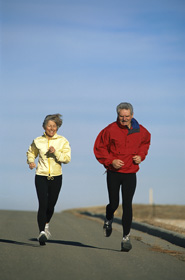 15.8.2017
Prof. Dr. Fehmi TUNCEL
6
Kaynaklar
Scott K. Powers and Edward T. Howley (1990). Exercise Physiology – Theory and Application to Fitness and Performance. Wm. C. Brown Publishers.
Edward L. Fox, Richard W. Bowers and Merle L. Foss (1989). The Physiological Basis of Physical Education and Athletics. Em. C. Brown Publishers, Dubuque, Iowa.
Michael L. Pollock, Jack H. Wilmore and Samuel M. Fox III (1978). Health and Fitness Through Physical Activity. John Wiley & Sons.
William D. McArdle, Frank I. Katch and Victor L. Katch (1981). Exercise Physiology-Energy, Nutrition and Human Performance. Lea & Febiger, Philadelphia.
Brian J. Sharkey (1990). Physiology of Fitness. Human Kinetics Publishers, Inc.
15.8.2017
Prof. Dr. Fehmi TUNCEL
7